L’Hydratation
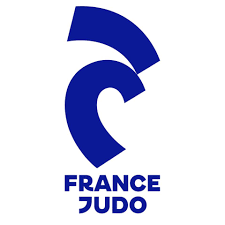 Fiche qui ne se substitue pas à un suivi nutritionnel. 
Prenez rendez-vous avec un professionnel si besoin
Laurie-Anne Marquet, PhD
Laurie-anne.marquet@outlook.fr
L’hydratation
Fonctions essentielles  de l’eau

Rôle de transport des éléments nutritifs vers les tissus de l’organisme (nutriments, gaz)

Elimination des déchets (urines, fèces)

Régulation de la température interne, bonne sudation

Maintien de la pression artérielle

Bon fonctionnement cardiovasculaire
L’eau représente 60 à 70% du poids de l’organisme

Muscle contient 80% d’eau

Tissu adipeux (gras)  contient 50% d’eau
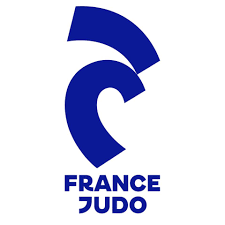 Priorité de l’organisme
Laurie-Anne Marquet, PhD
Laurie-anne.marquet@outlook.fr
Plan hydrique
Au petit-déjeuner
Aux entraînements
A chaque repas
Dans la journée
Au réveil
En récupération
1 grande boisson chaude ou 1 grand verre d’eau
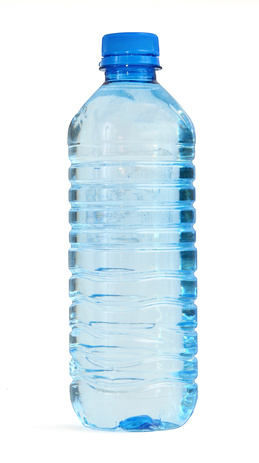 Avoir sa bouteille d’eau
X ne pas boire à la fontaine x
Boire toutes les 15-20min
1,5x poids perdu à l’entraînement

Si 1kg perdu = 1,5L
Si 2kg perdu = 3L 
Dans les heures qui suivent la séance
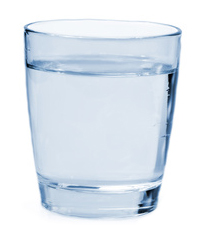 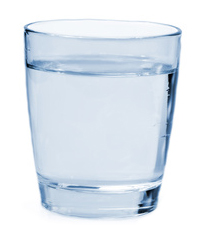 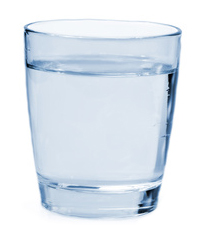 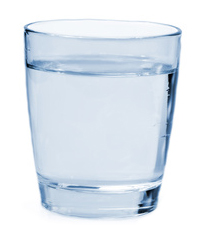 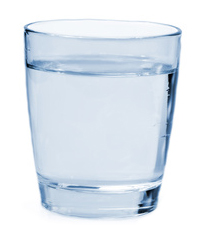 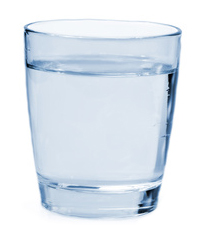 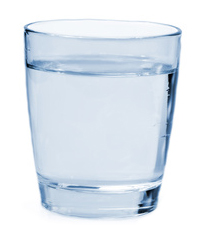 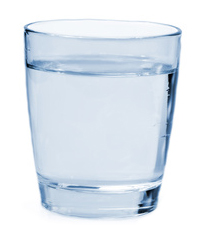 500mL
1L
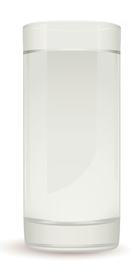 1 verre/heure
Avoir une bouteille d’eau visible chez soi, sur la table de cours…
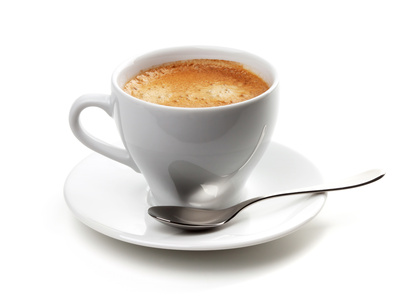 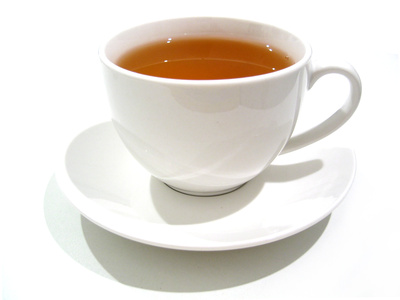 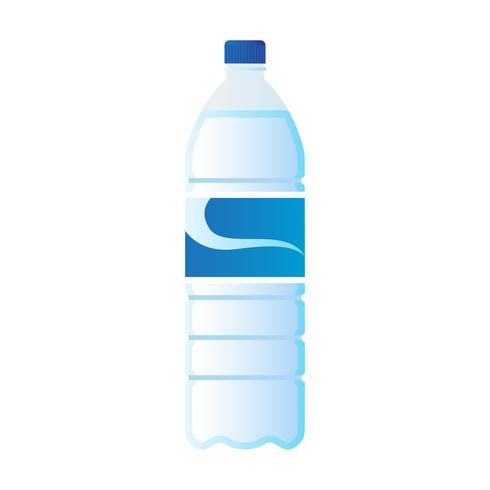 En récupération:
 1,5- 2L
4,5 – 6L/j
Individuel
et variable selon les jours
Quantités sur la journée :
A l’entraînement : 
1,5- 2L
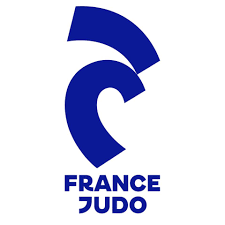 Dans la journée : 1,5- 2L
Laurie-Anne Marquet, PhD
Laurie-anne.marquet@outlook.fr
Comment savoir si je suis bien hydraté (e) ?
Très bonne
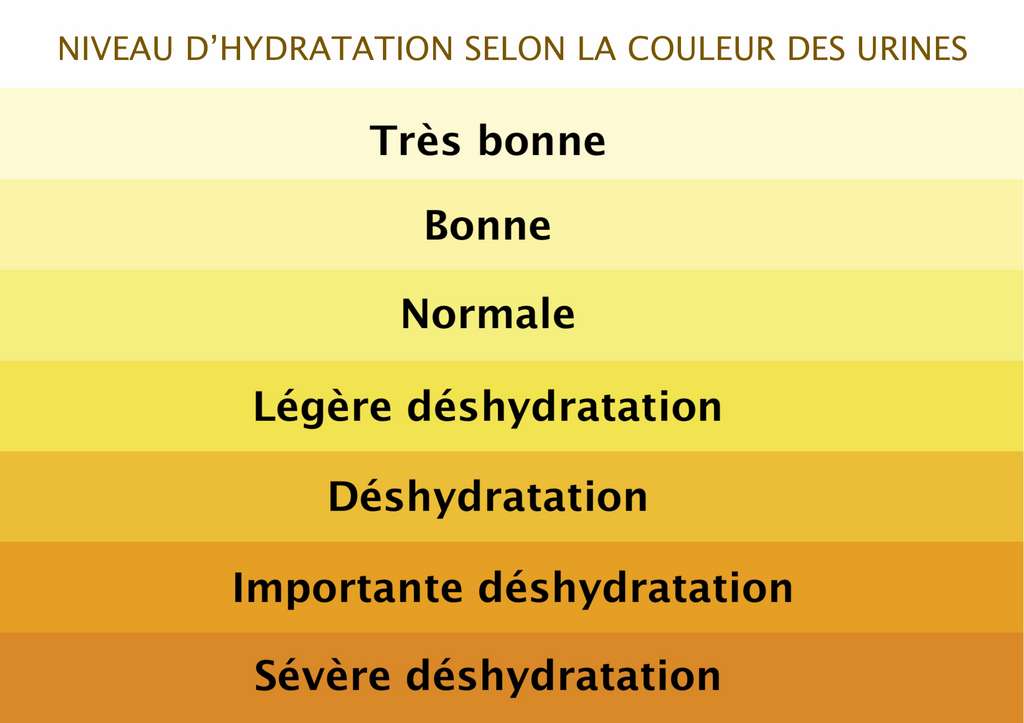 1. Vérifier que vos urines soient claires
bonne
normale
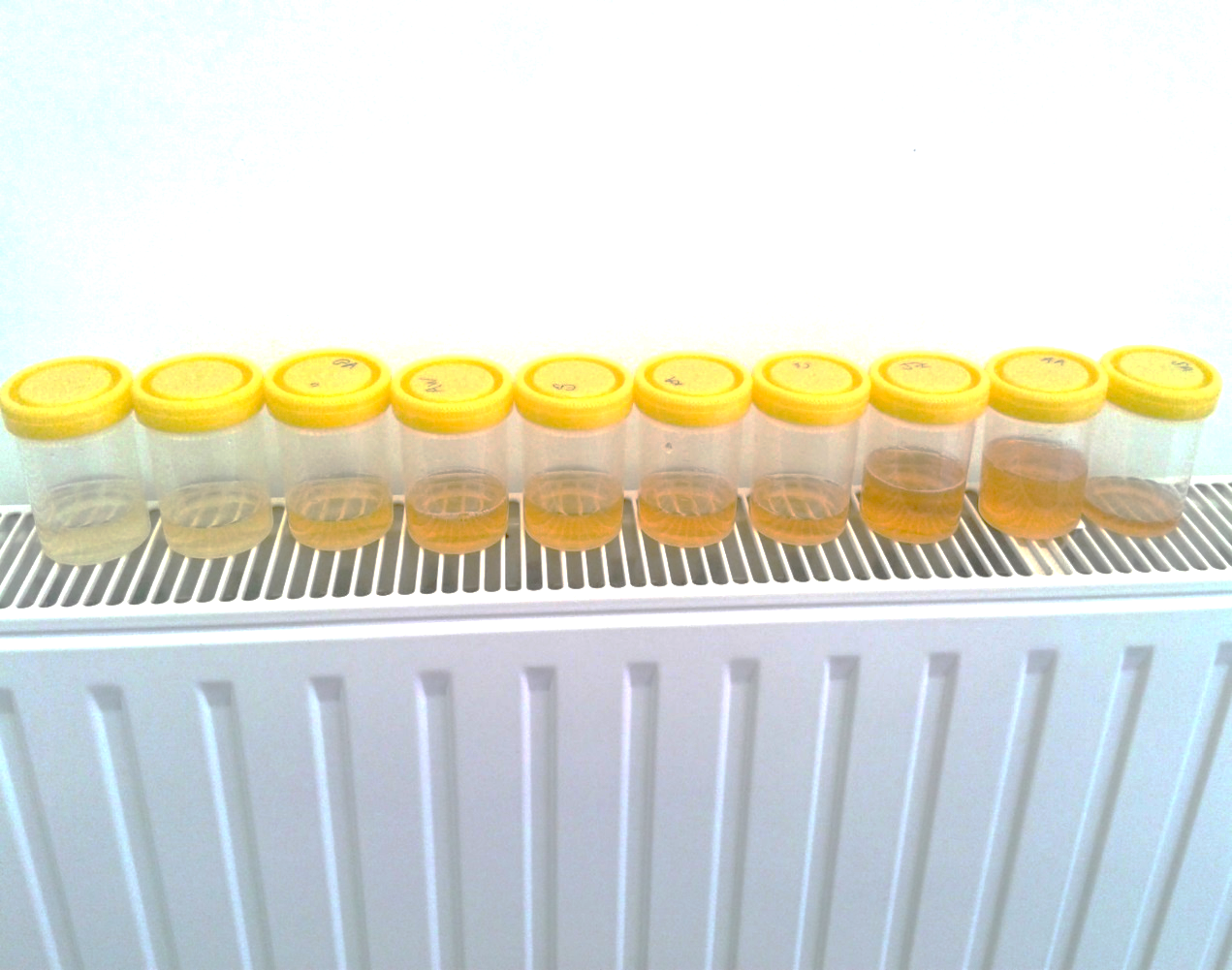 Légère déshydratation
déshydratation
Importante déshydratation
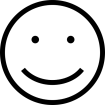 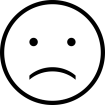 sévère déshydratation
Elles sont foncées le matin au réveil (c’est normal) mais elles doivent s’éclaircir dans la journée.
Assurez-vous de démarrer un entraînement dans un état de bonne hydratation !
2. Vous allez régulièrement aux toilettes
Vous êtes suffisamment hydraté(e) pour produire de l’urine et des fèces afin d’éliminer les déchets de l’organisme.
3. Vous transpirez suffisamment
Votre thermorégulation fonctionne correctement
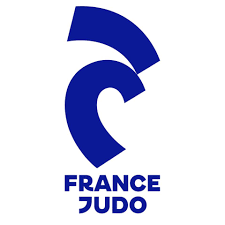 Laurie-Anne Marquet, PhD
Laurie-anne.marquet@outlook.fr
Risques de la déshydratation
Impact négatif sur la performance : diminution des capacités aérobies et cognitives dès 2% de déshydratation

Augmentation du rythme cardiaque, fatigue cardiovasculaire (sang plus visqueux)

 Augmentation du temps de réaction

 Diminution de la concentration, de la lucidité

 Douleurs musculaires et tendineuses, crampes

 Blessures musculaires et tendineuses

Diminution de la capacité de sudation et donc de la capacité de thermorégulation

Rétention d’eau (=prise de poids) 

Difficulté à perdre son poids dans les derniers jours avant la pesée
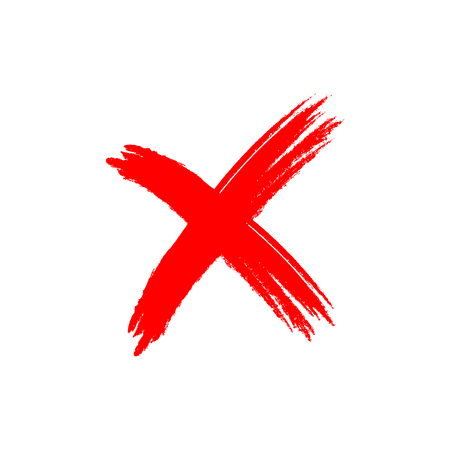 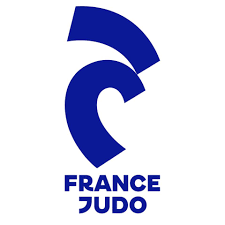 Laurie-Anne Marquet, PhD
Laurie-anne.marquet@outlook.fr
Quelle eau boire ?
Au petit-déjeuner  : eau de source, eau du robinet, thé, café, lait

Dans la journée : eau de source, eau du robinet

A l’entraînement : eau de source, eau du robinet, eau gazeuse fortement minéralisée (type St Yorre), boisson d’effort (selon l’intensité de la séance)

En récupération : eau gazeuse fortement minéralisée (type St Yorre), lait, boisson de récupération (selon l’intensité de la séance et les objectifs de chacun)
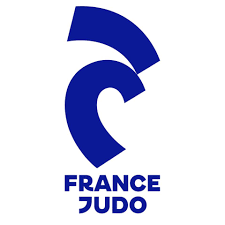 ors
Laurie-Anne Marquet, PhD
Laurie-anne.marquet@outlook.fr